College Council
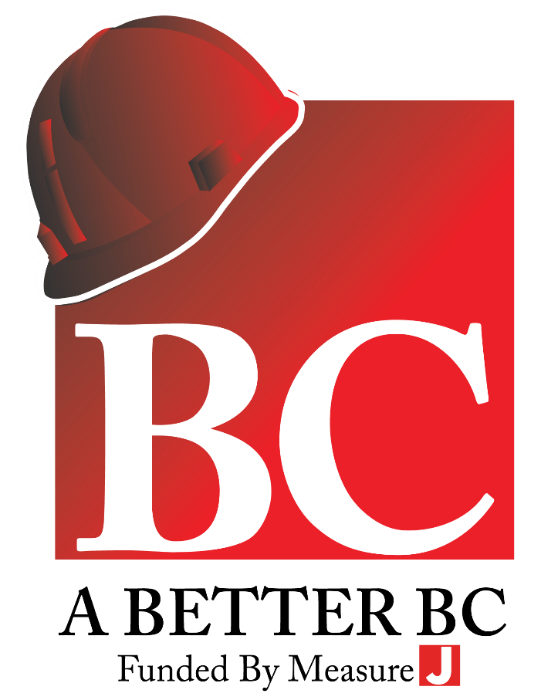 Vernon Valenzuela Veterans Resource Center  Update
October 18, 2019
Bakersfield College Vernon Valenzuela Veteran’s Resource Center
Improving study area, computer labs, counseling, lounge and other services for student veterans 

Program Value: $7 Million
Square Footage: 4,715
Contractor: JTS Construction
Architect: IBI Architect
Construction Schedule: 
November 2018 – December 2019
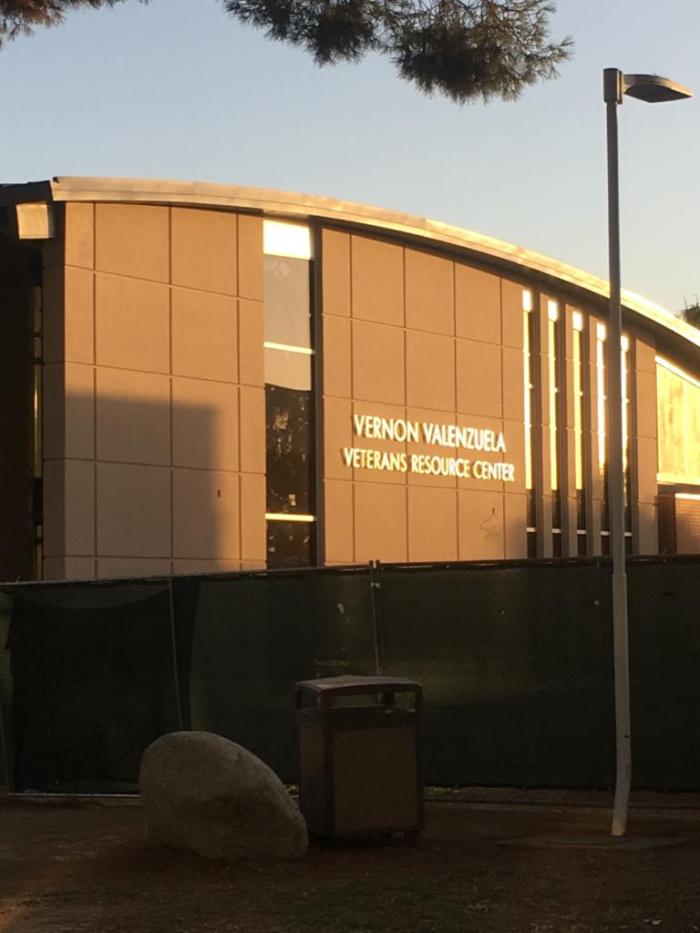 [Speaker Notes: October 2019:
Construction Phase is 90% complete. 
Coordination of the final moving schedule has been initiated and furniture has been ordered.  
The estimated construction completion date is 11/27/19. 
Ribbon cutting on December 10]
Formerly Finlinson Center
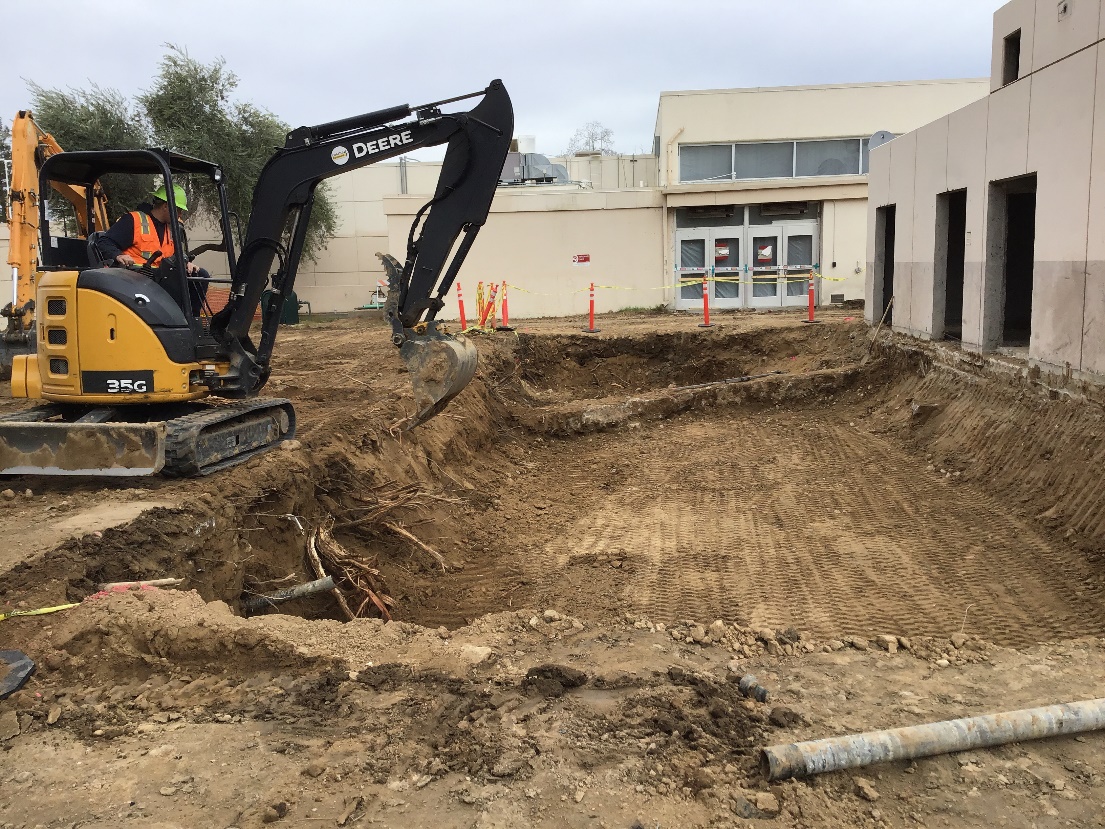 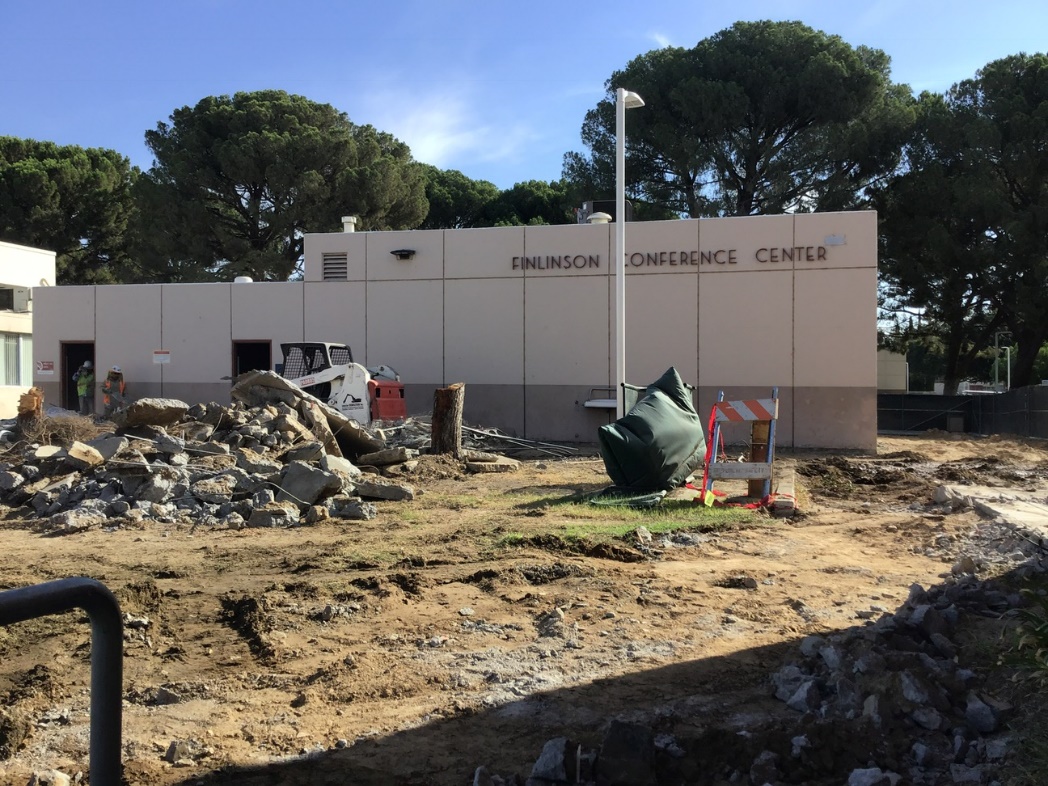 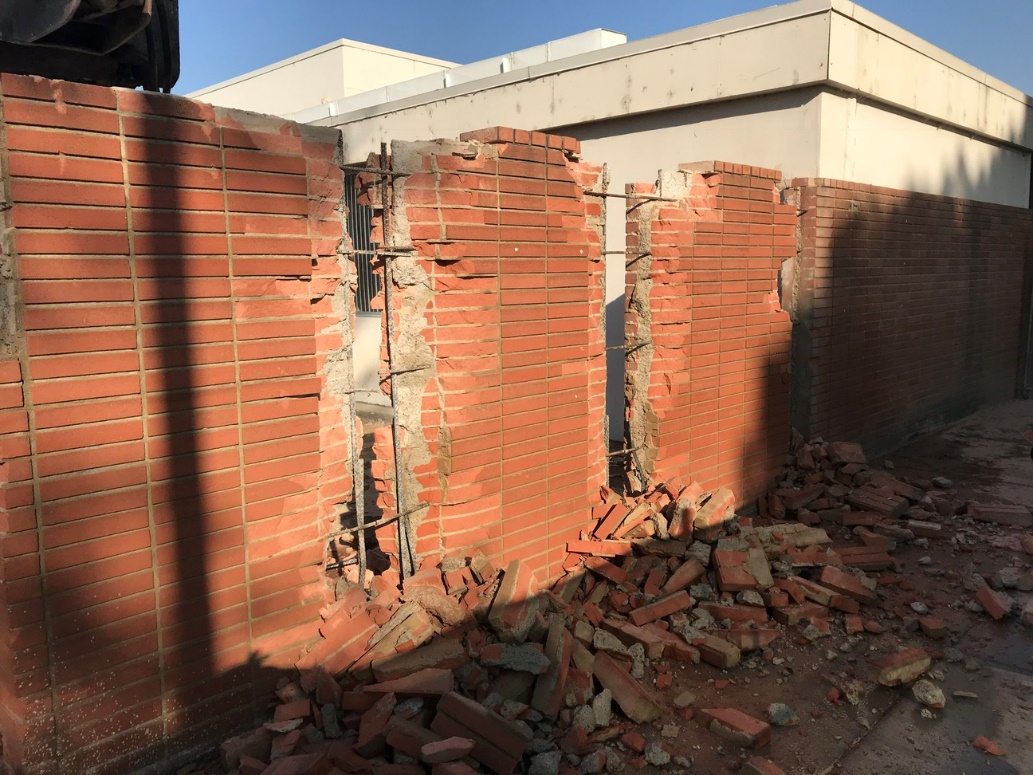 [Speaker Notes: October 2019:
Construction Phase is 89% complete. 
Coordination of the final moving schedule has been initiated and furniture has been ordered.  
The estimated construction completion date is 11/27/19. 
Ribbon cutting on December 10]
Rendering vs. Reality
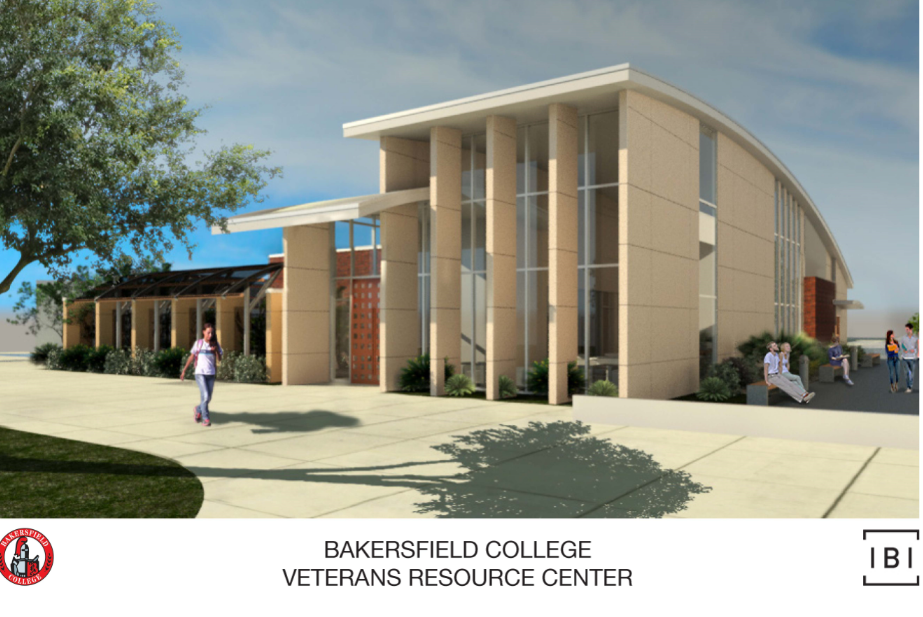 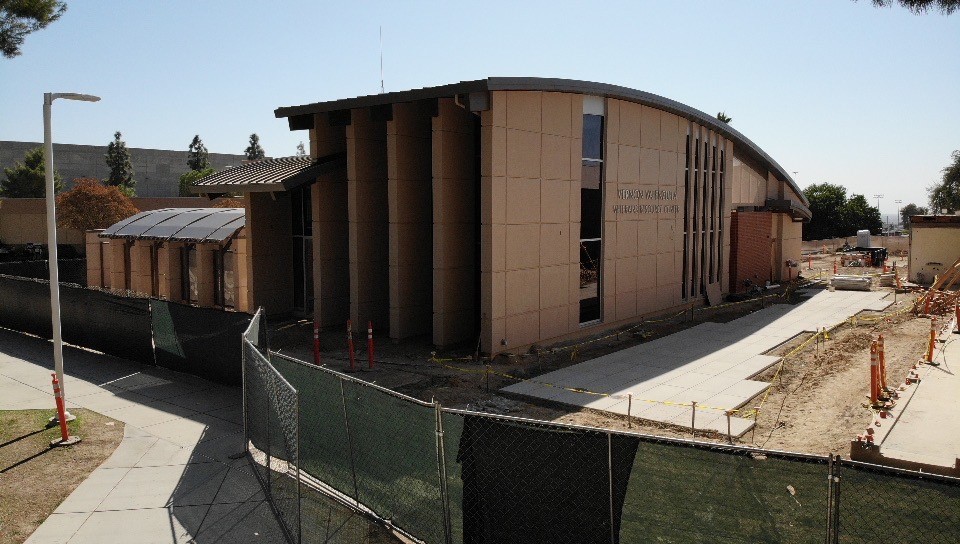 [Speaker Notes: October 2019:
Construction Phase is 89% complete. 
Coordination of the final moving schedule has been initiated and furniture has been ordered.  
The estimated construction completion date is 11/27/19. 
Ribbon cutting on December 10]
Rendering vs. Reality
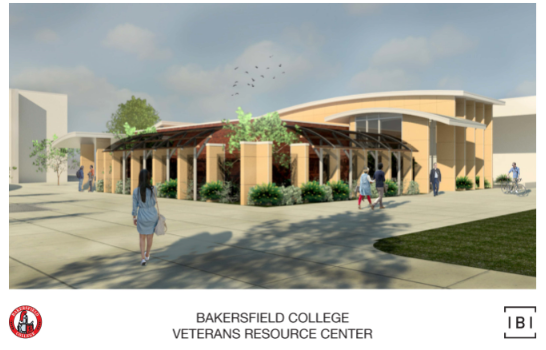 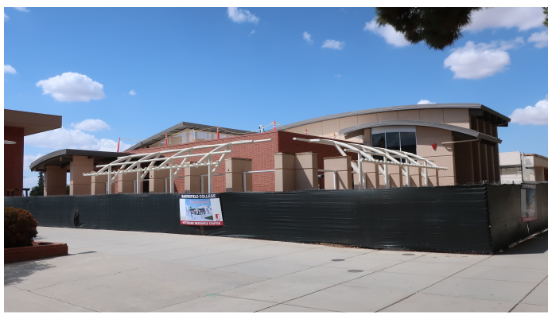 [Speaker Notes: October 2019:
Construction Phase is 89% complete. 
Coordination of the final moving schedule has been initiated and furniture has been ordered.  
The estimated construction completion date is 11/27/19. 
Ribbon cutting on December 10]
Touring the Facility
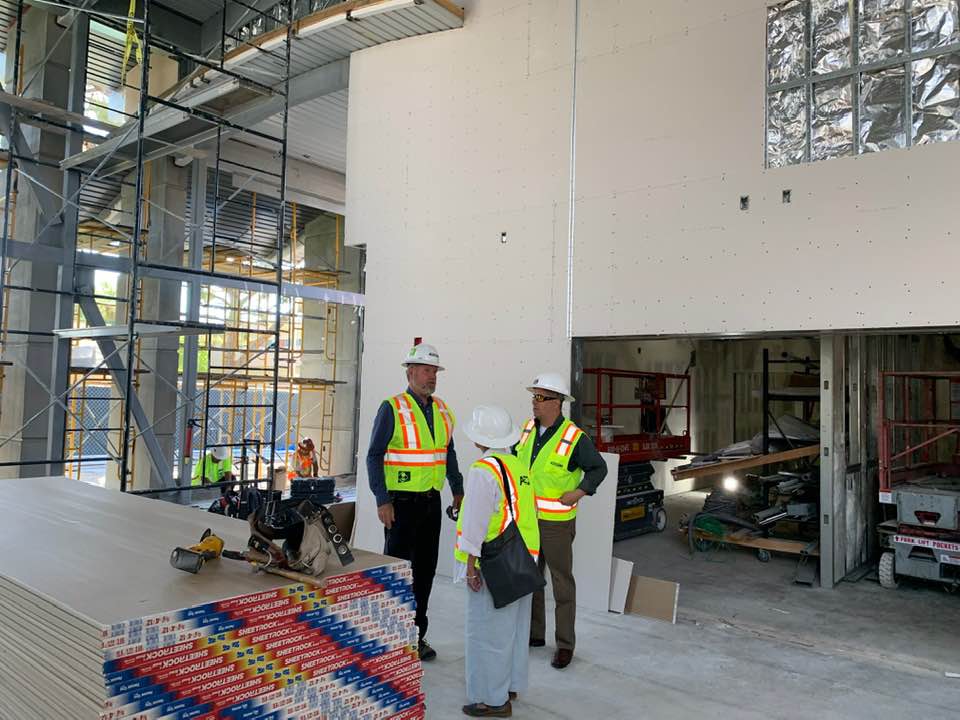 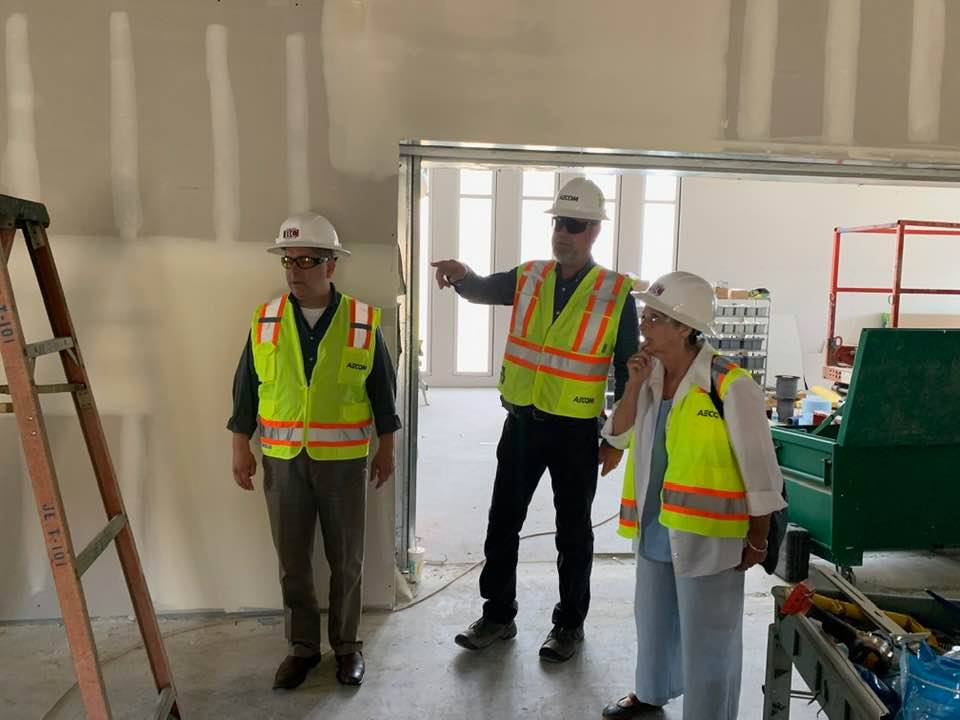 [Speaker Notes: October 2019:
Construction Phase is 89% complete. 
Coordination of the final moving schedule has been initiated and furniture has been ordered.  
The estimated construction completion date is 11/27/19. 
Ribbon cutting on December 10]
Video Tour: VRC & Campus Center
[Speaker Notes: https://www.youtube.com/watch?v=99vl5umUaY0]
Touring the Facility
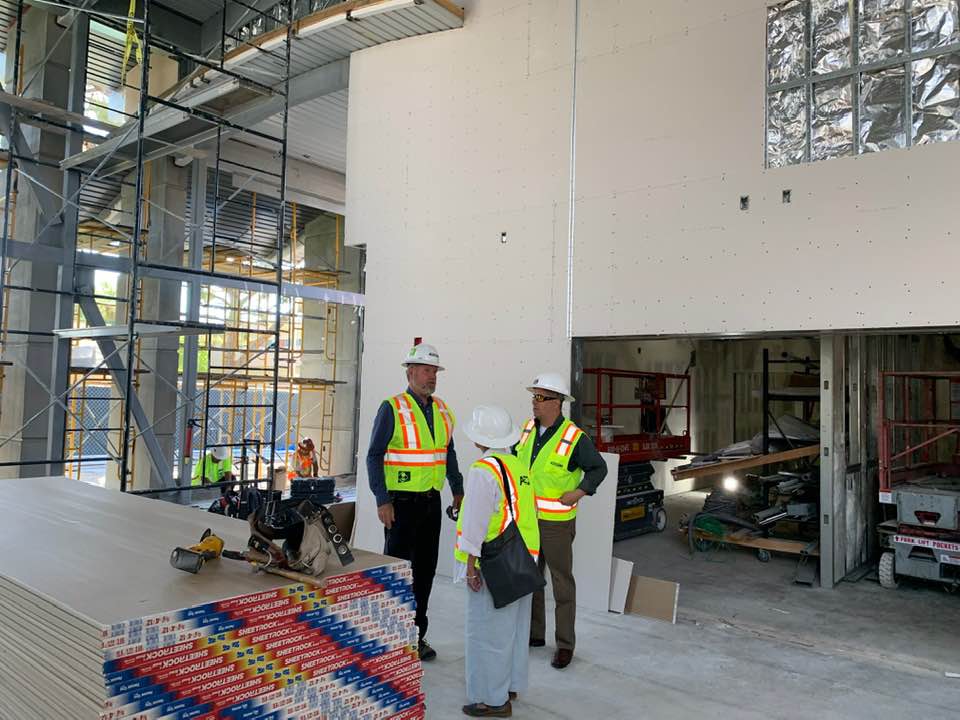 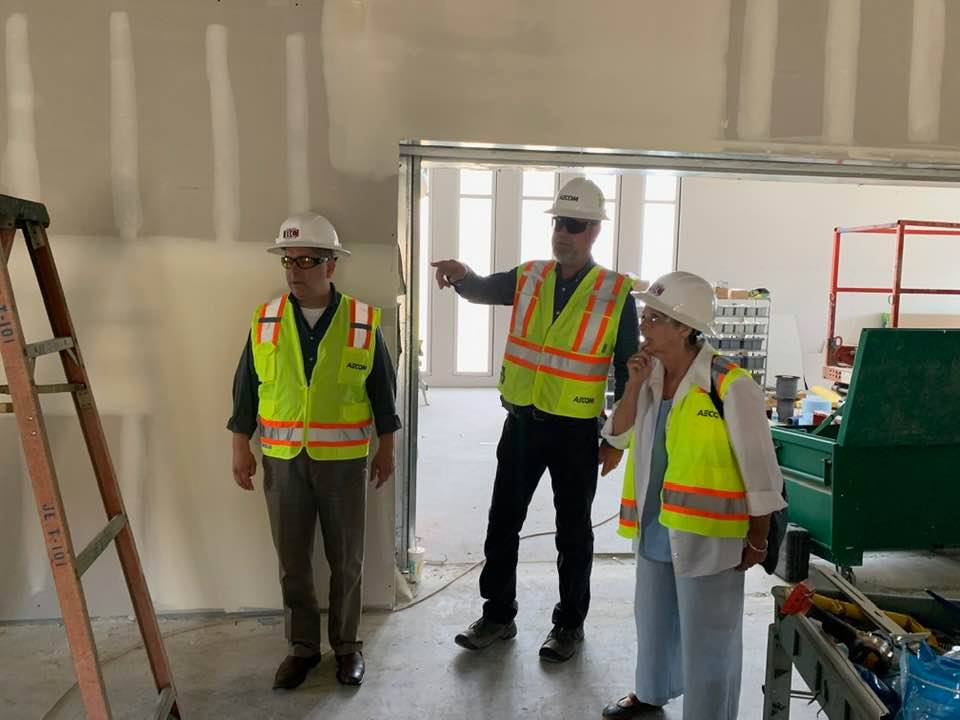 [Speaker Notes: October 2019:
Construction Phase is 89% complete. 
Coordination of the final moving schedule has been initiated and furniture has been ordered.  
The estimated construction completion date is 11/27/19. 
Ribbon cutting on December 10]
Who is Vernon Valenzuela?
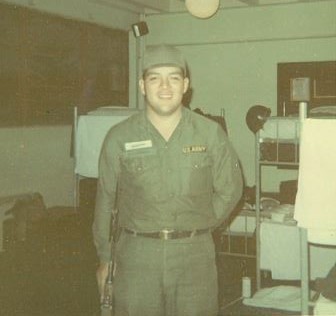 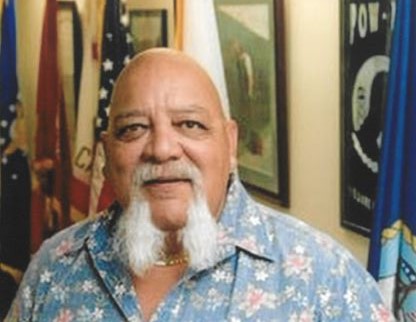 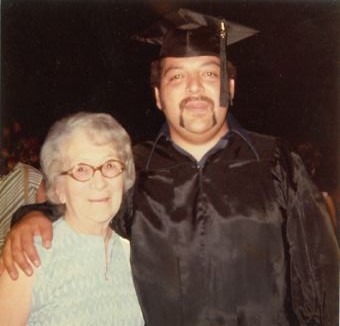 Who Are Our Student Veterans?
400 Total Student Veterans
24 First Generation Veterans
Data as of Fall 2018
Student Veteran Ethnicities
Data as of Fall 2018
Degrees Awarded
Data as of Fall 2018
Types of Degrees Awarded
Data as of Fall 2018
Follow BC Social Media Channels
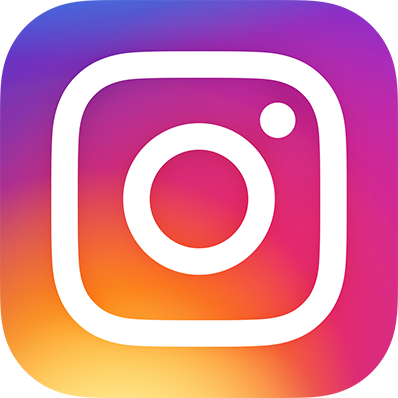 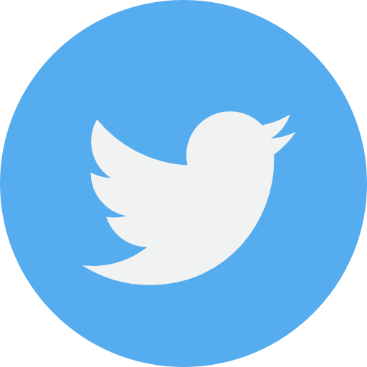 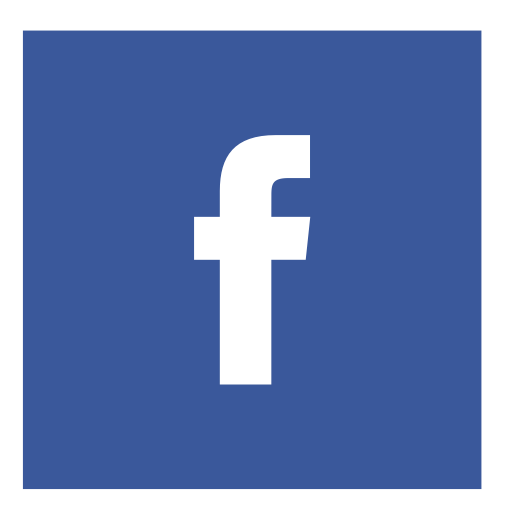 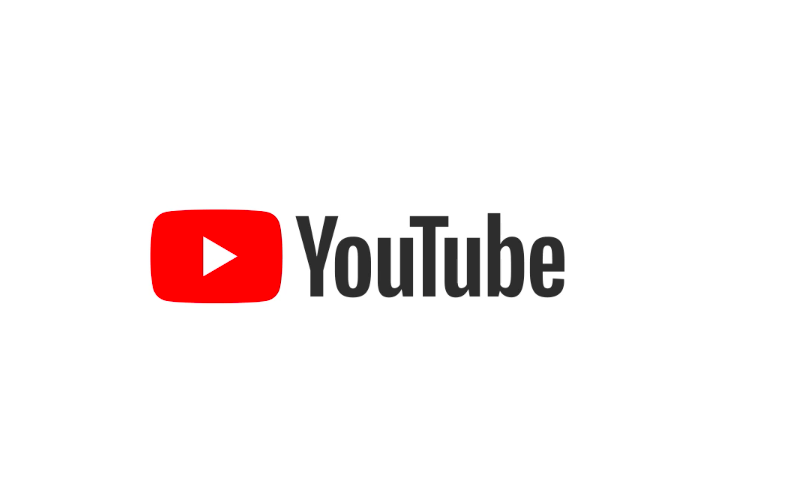 @BAKCollege
@ABetterBC2016
@YesOnJ
@SonyaChristian
www.youtube.com/channel/UCcnx7SF6RqUXmzE4bYsyYrQ
@bakersfieldcollege
@BakersfieldCollege
@ABetterBC
#ABetterBC